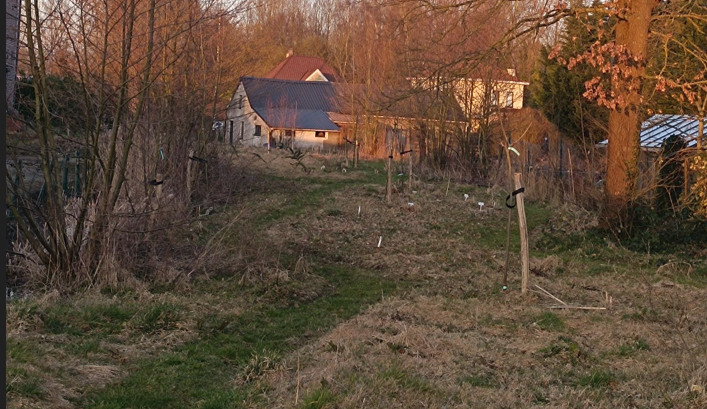 Voedselbos Grembergen
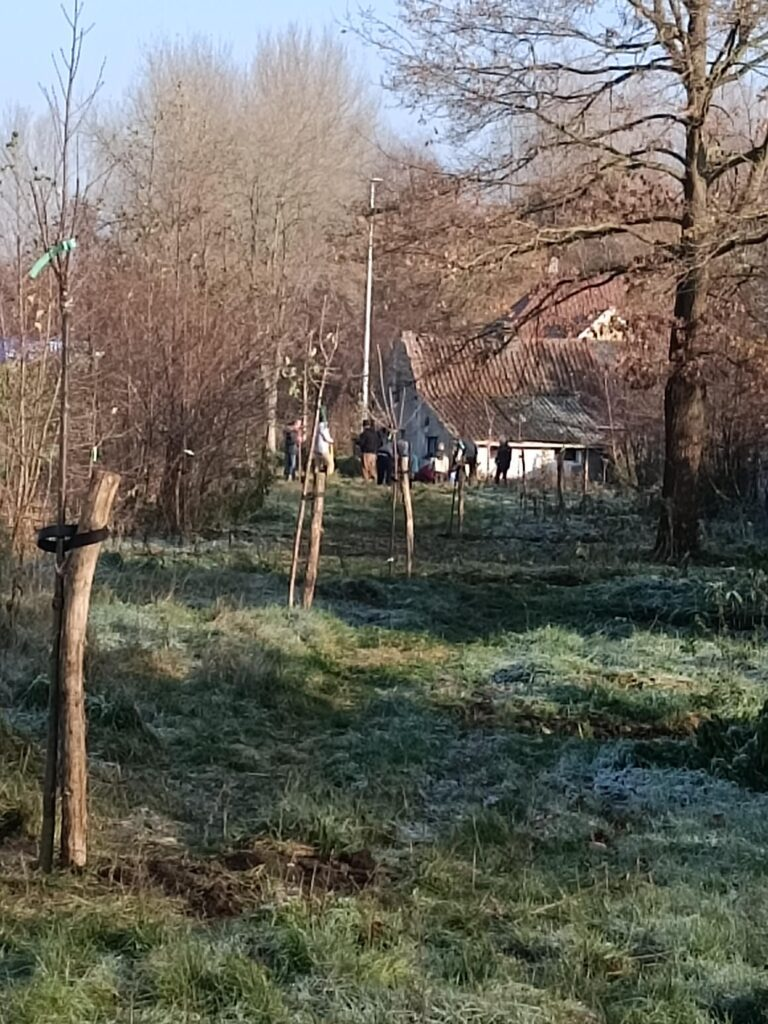 December 2023
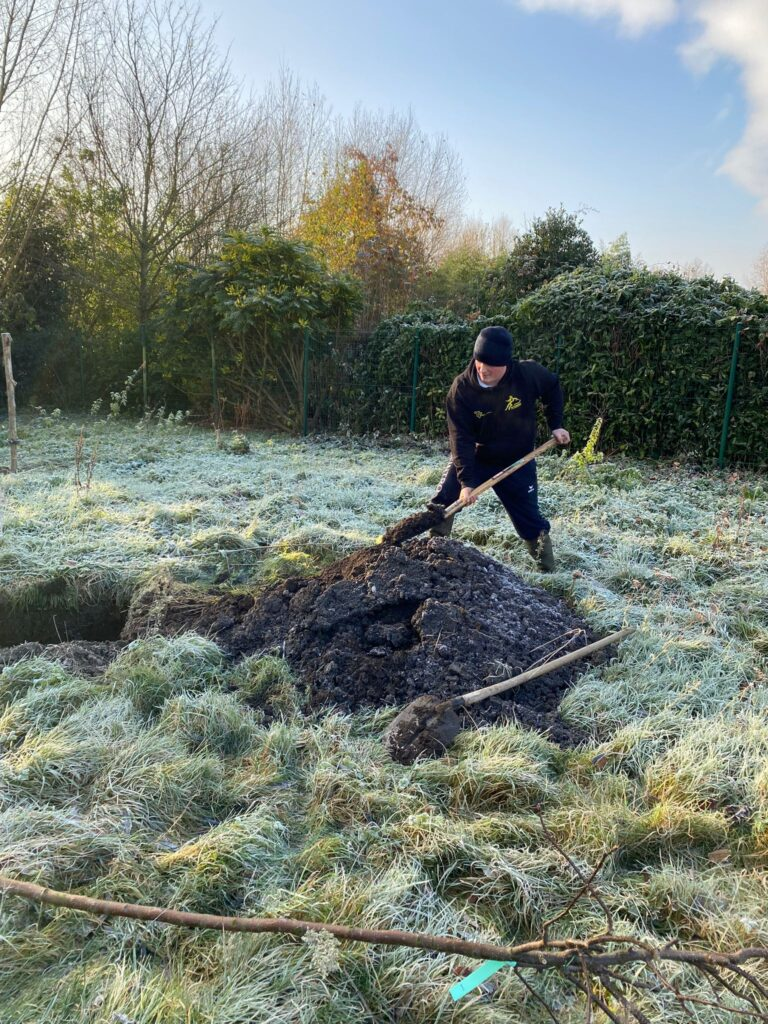 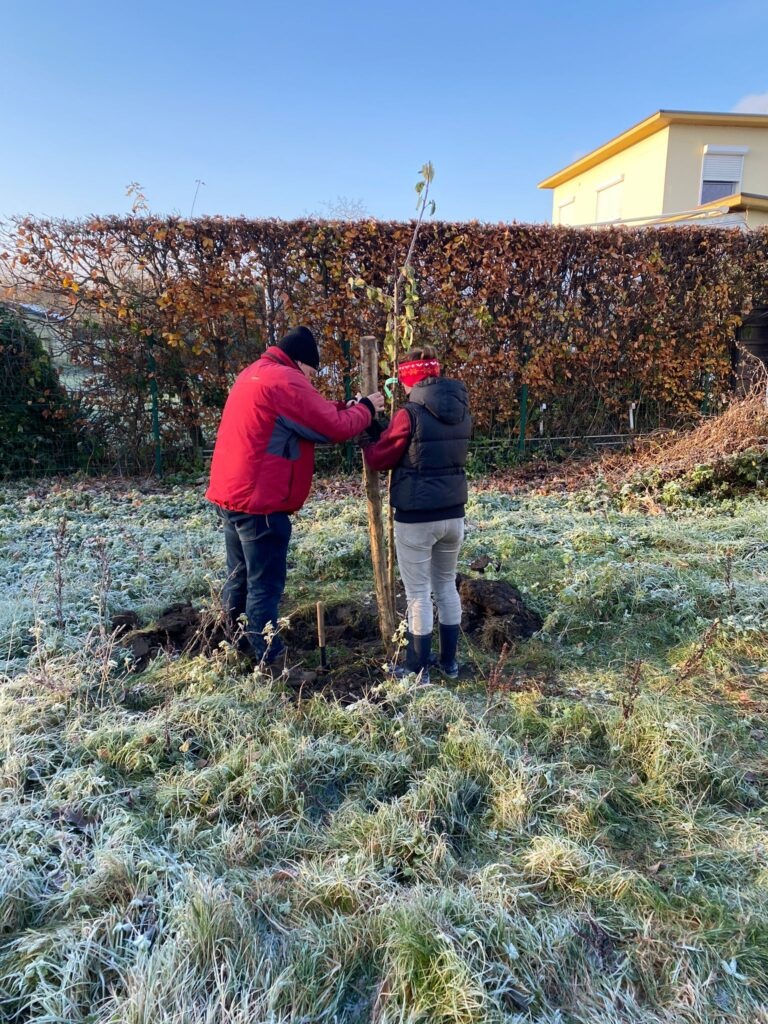 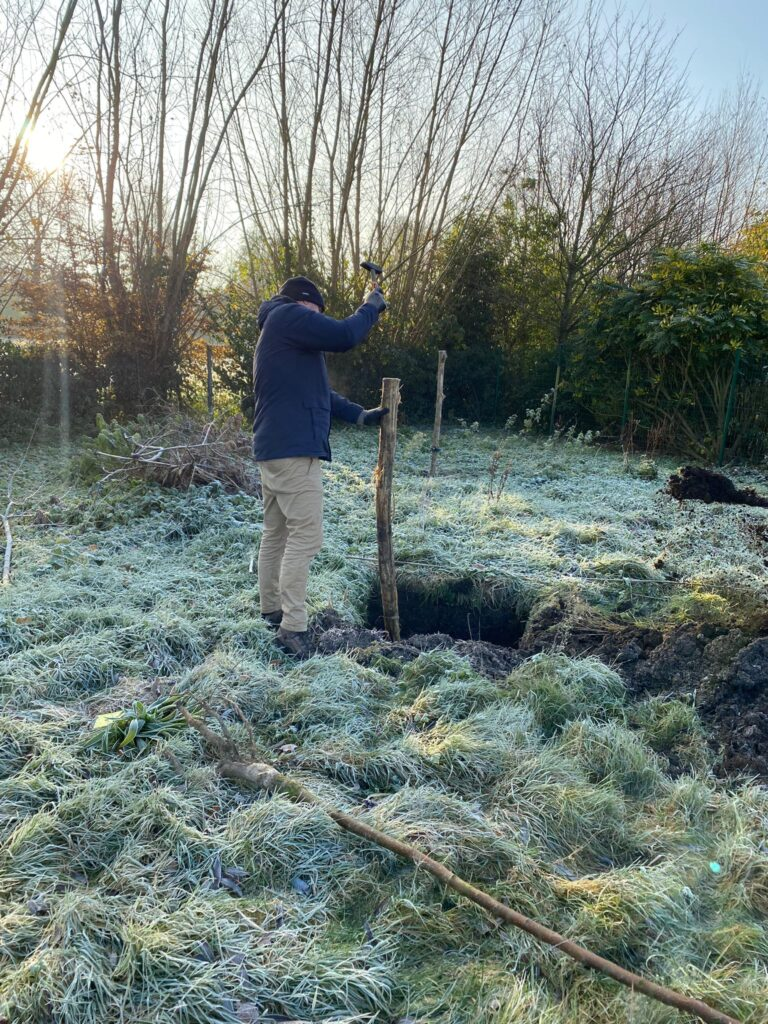 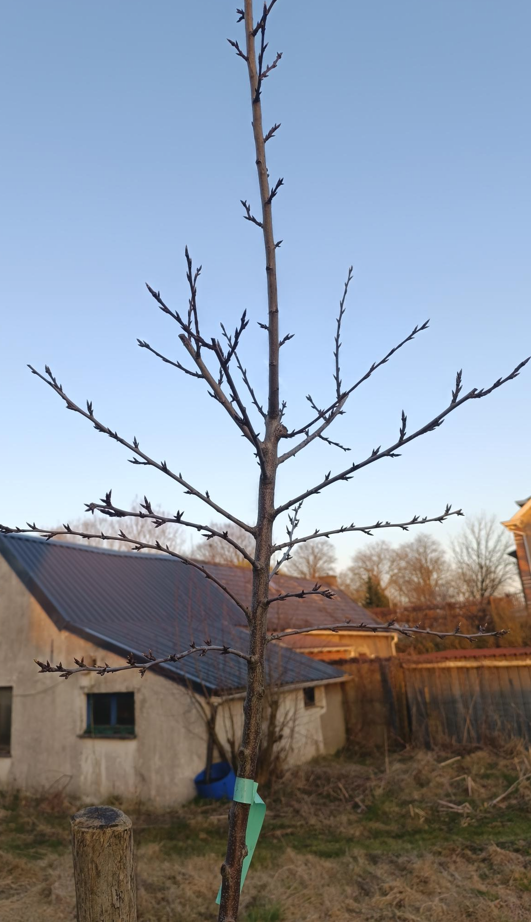 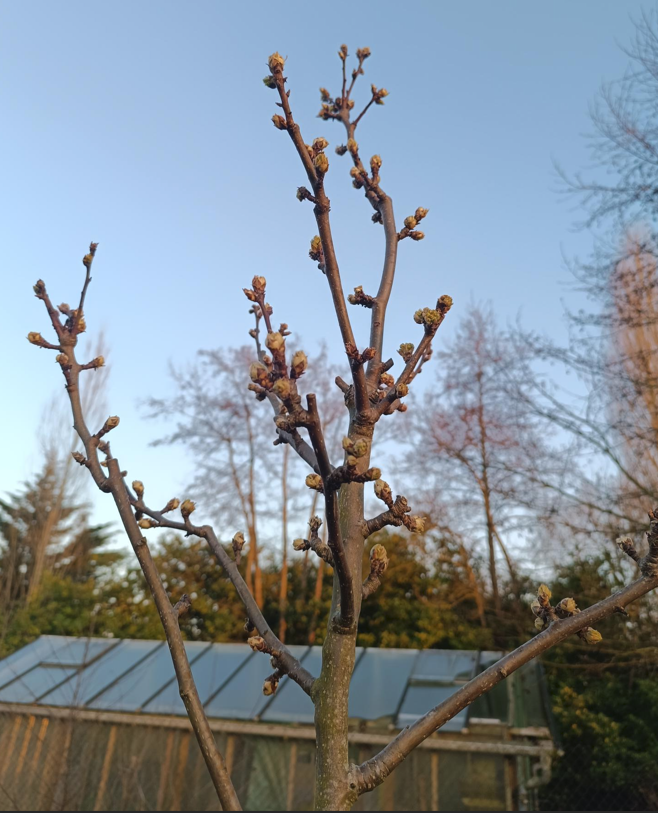 Begin maart 2025
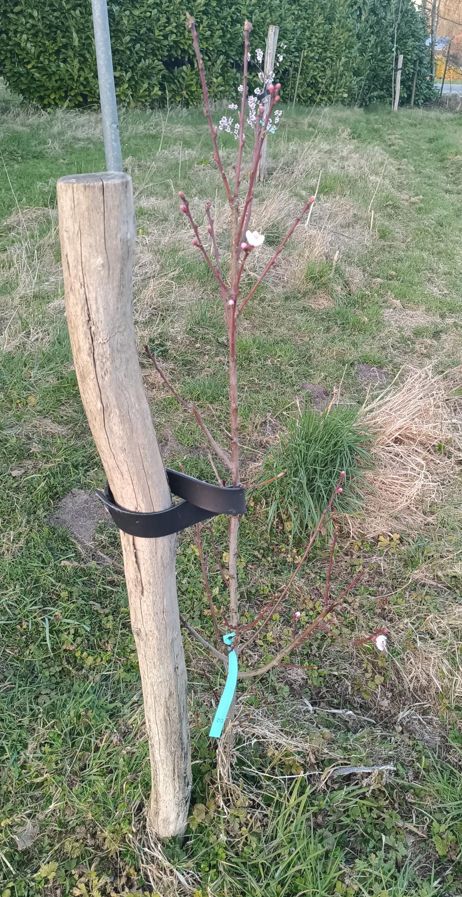 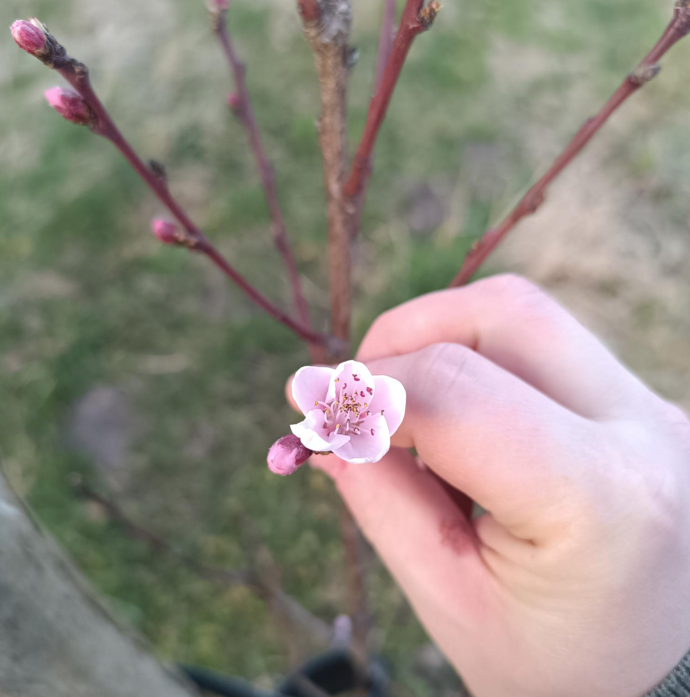 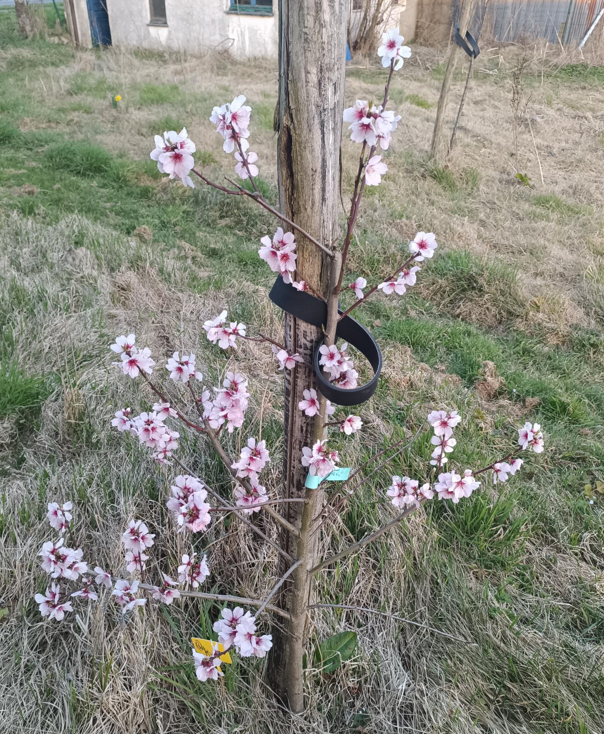 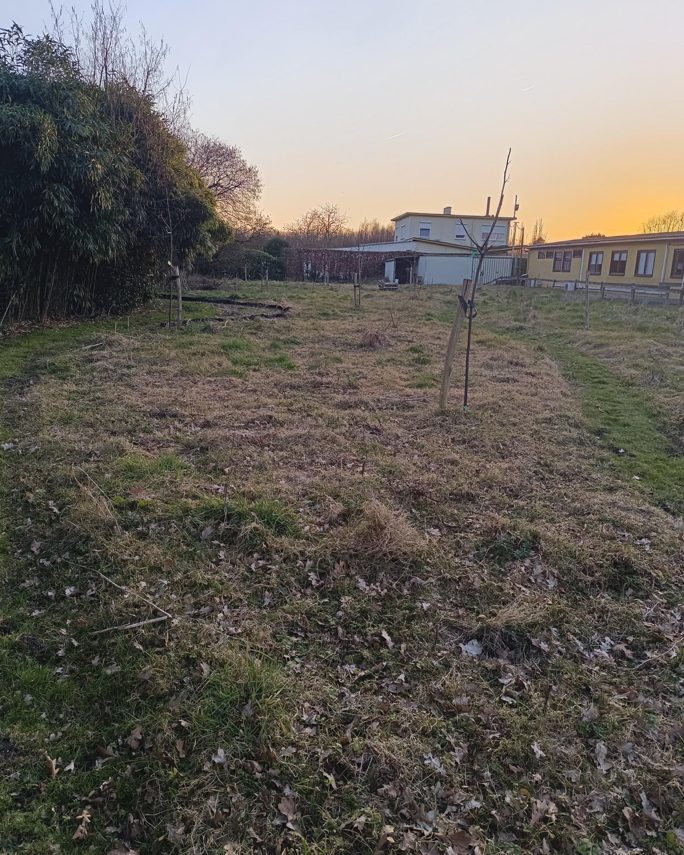 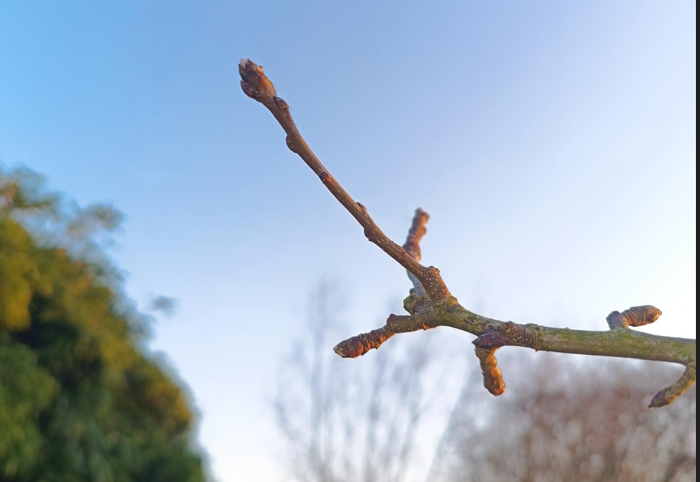 Begin maart 2025
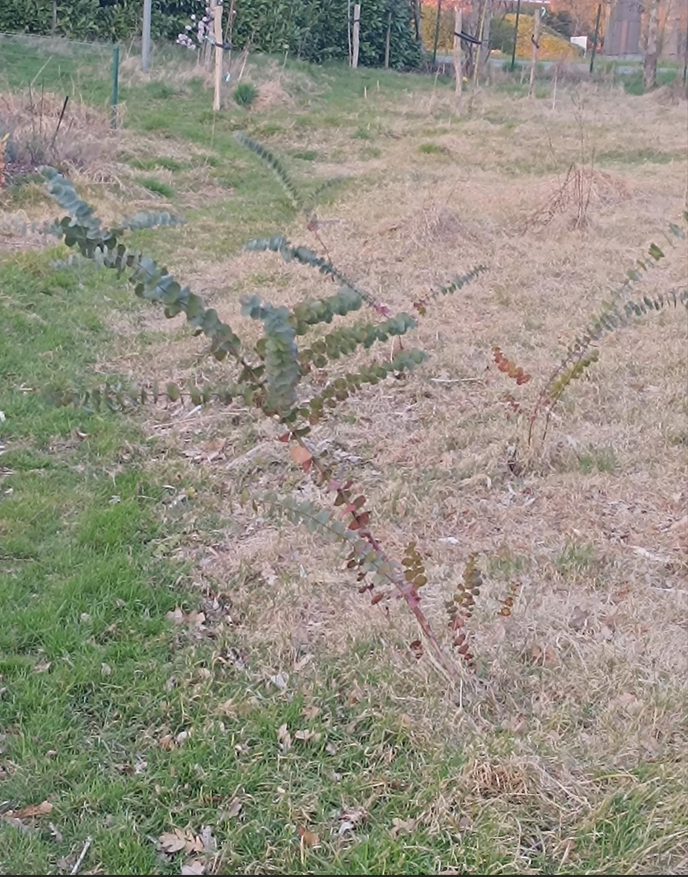 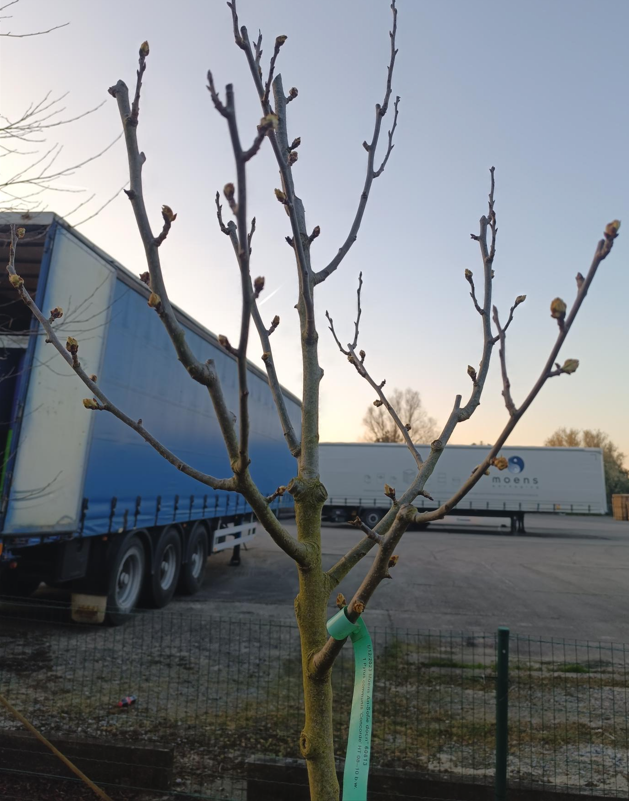 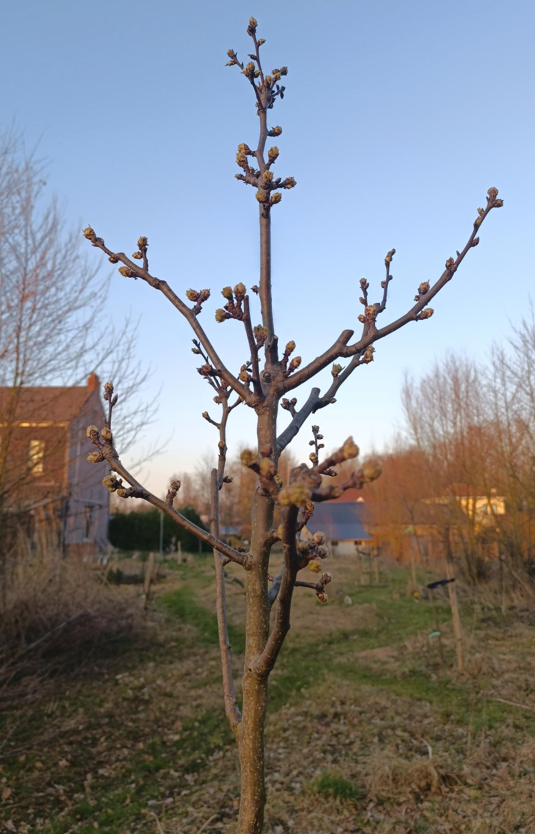 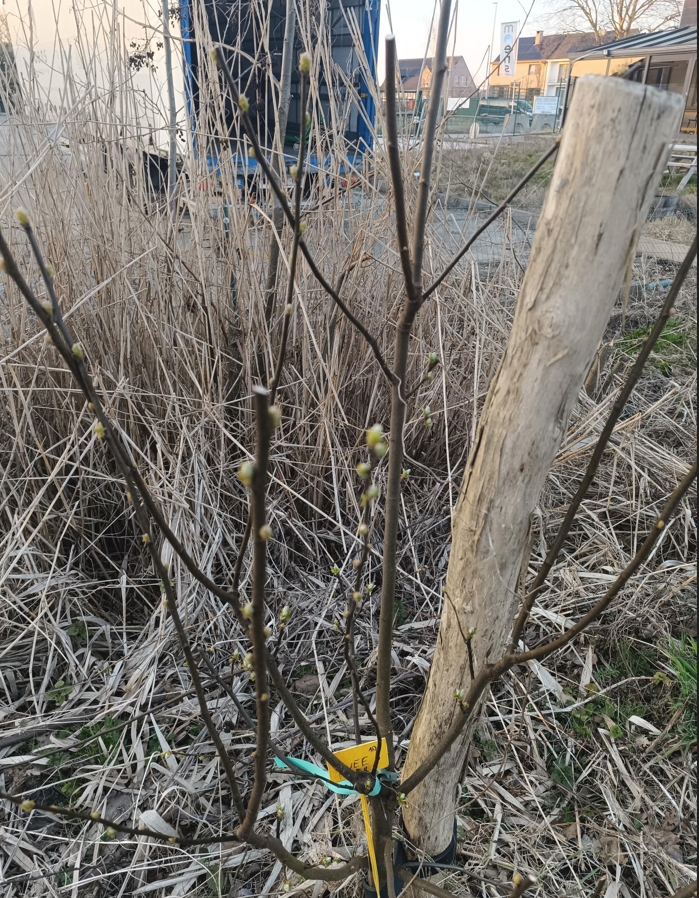 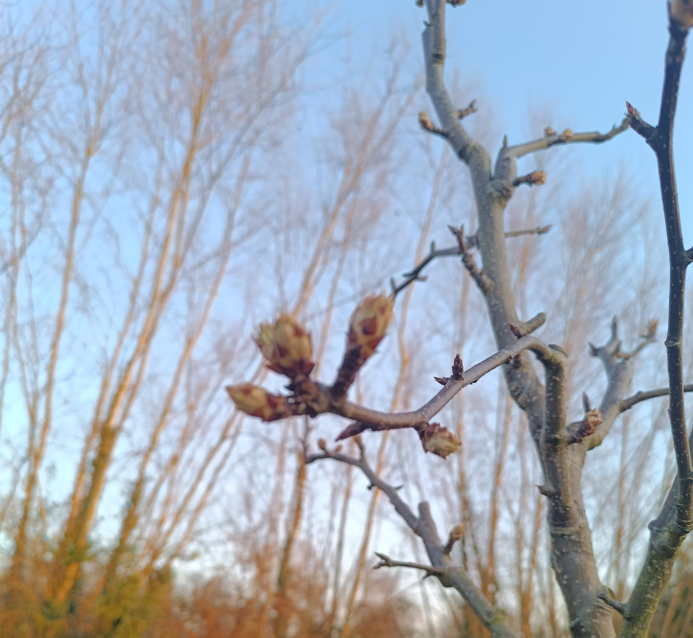 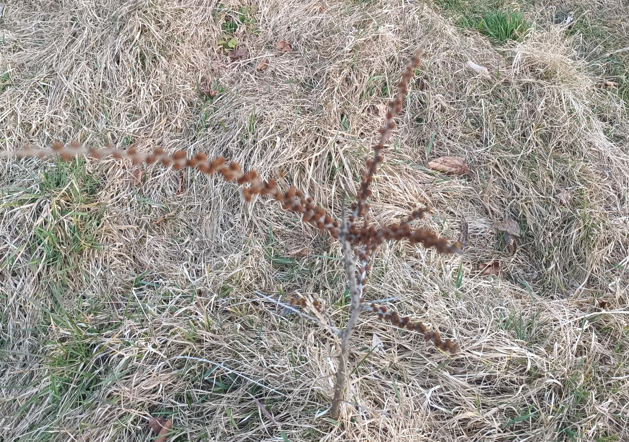 Begin maart 2025
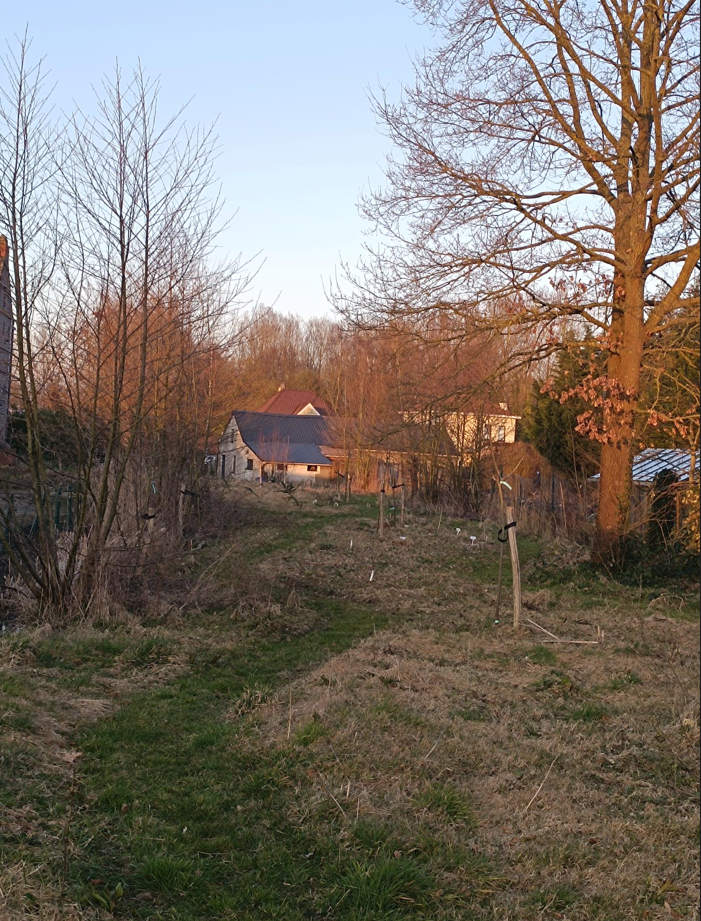 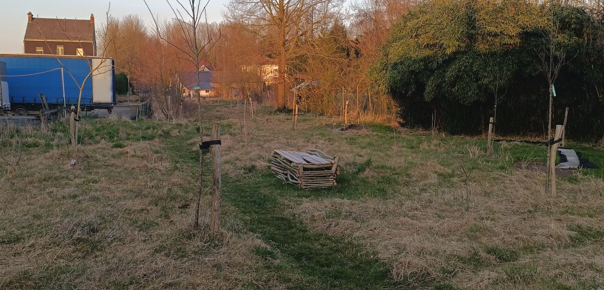 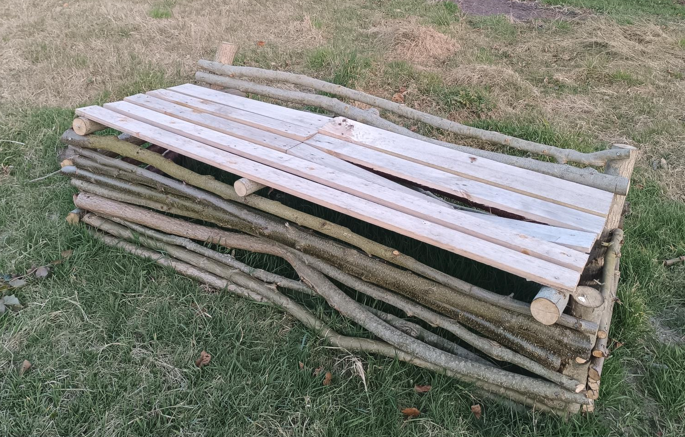 Begin Maart 2025
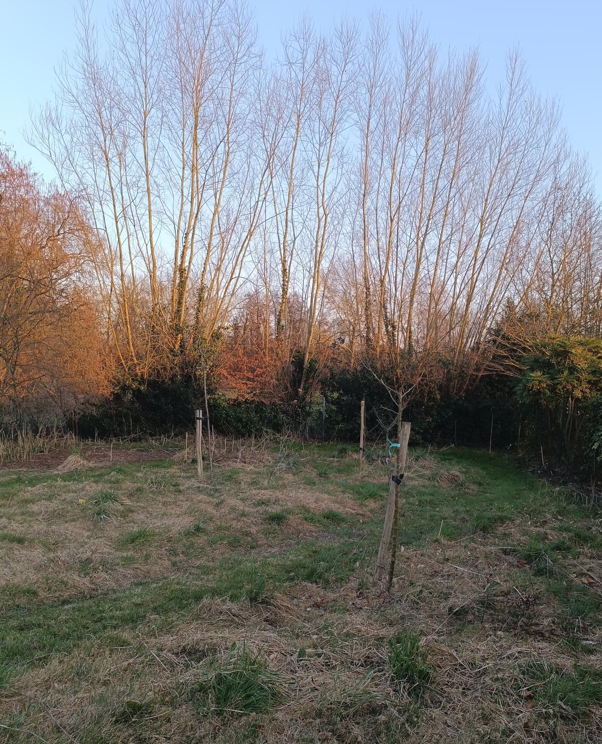 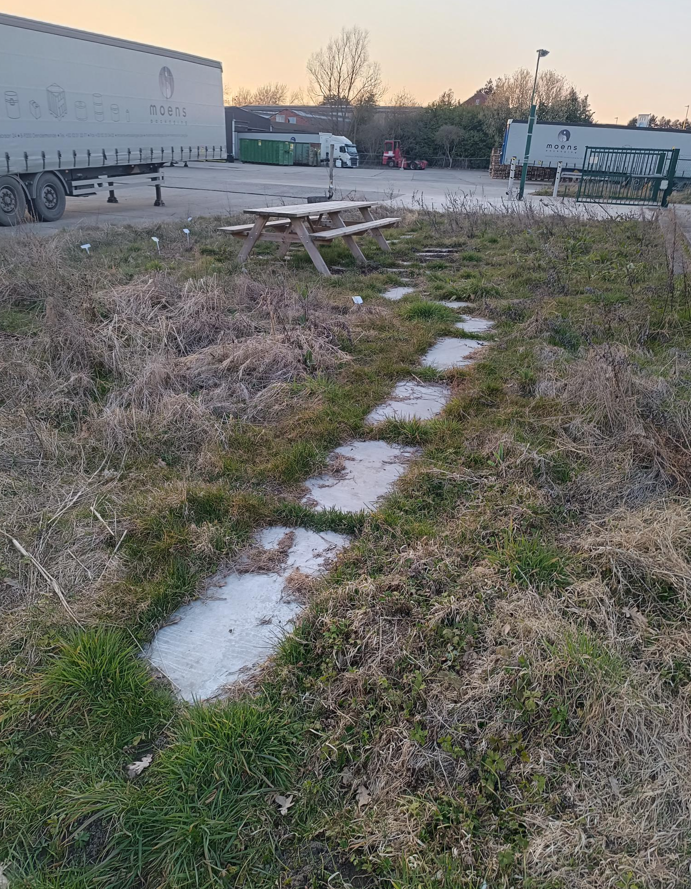 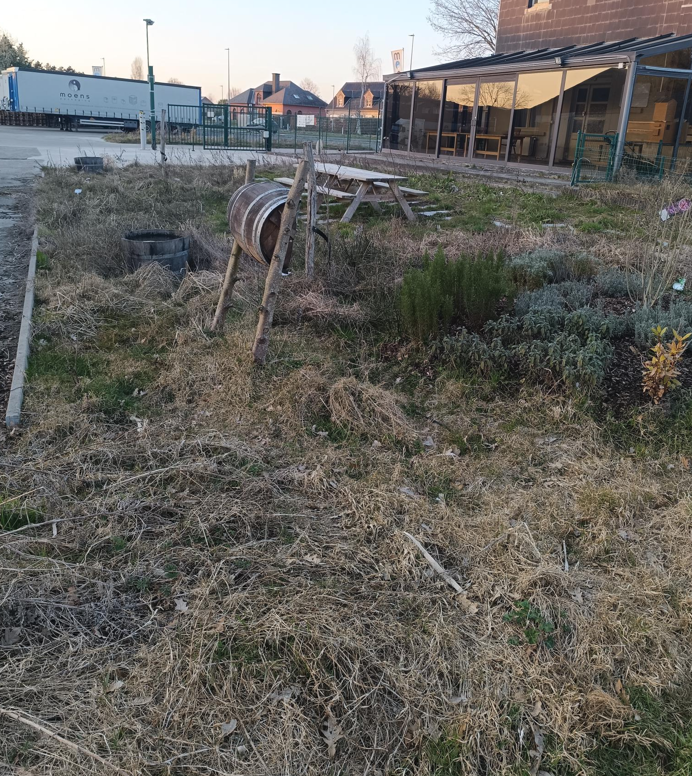 Begin maart 2025
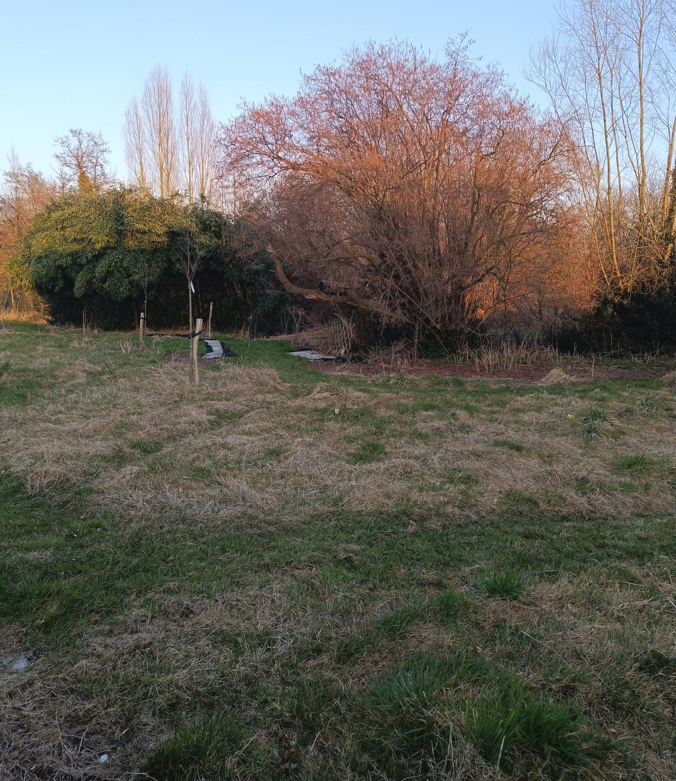 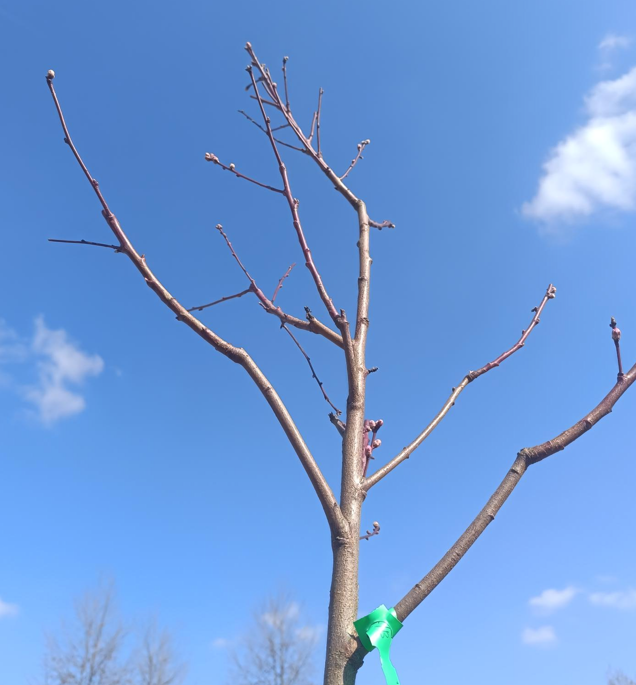 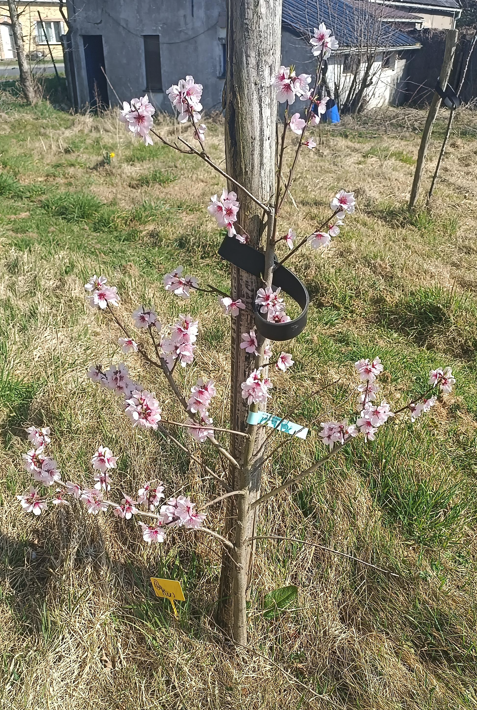 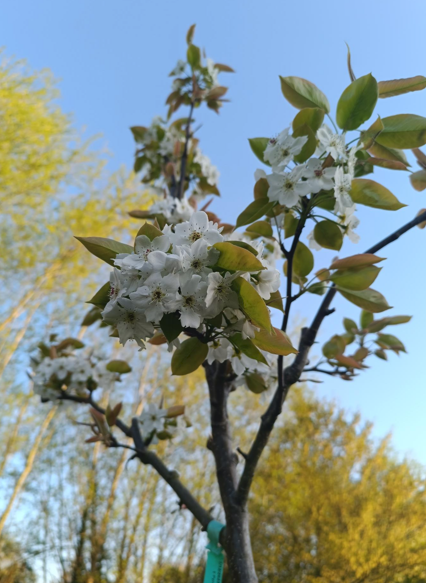 April 2025
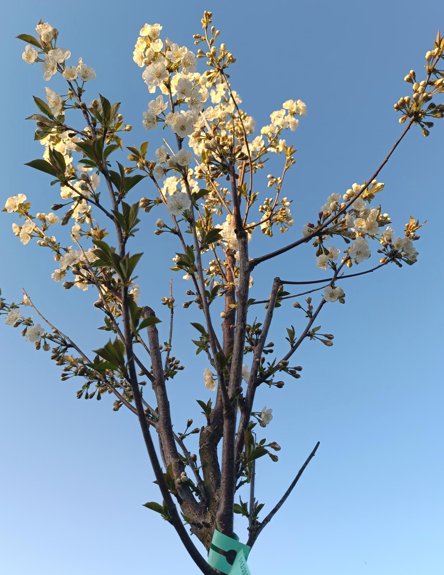 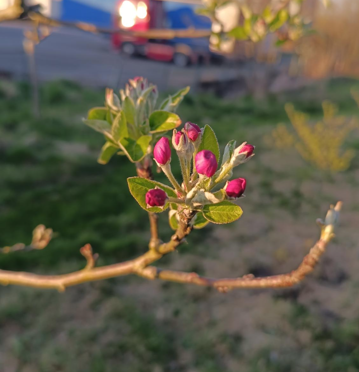 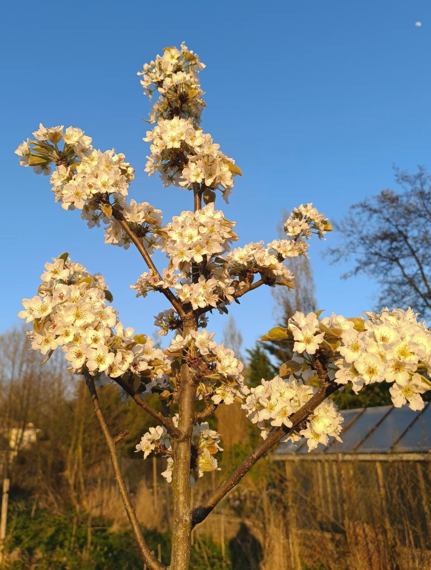